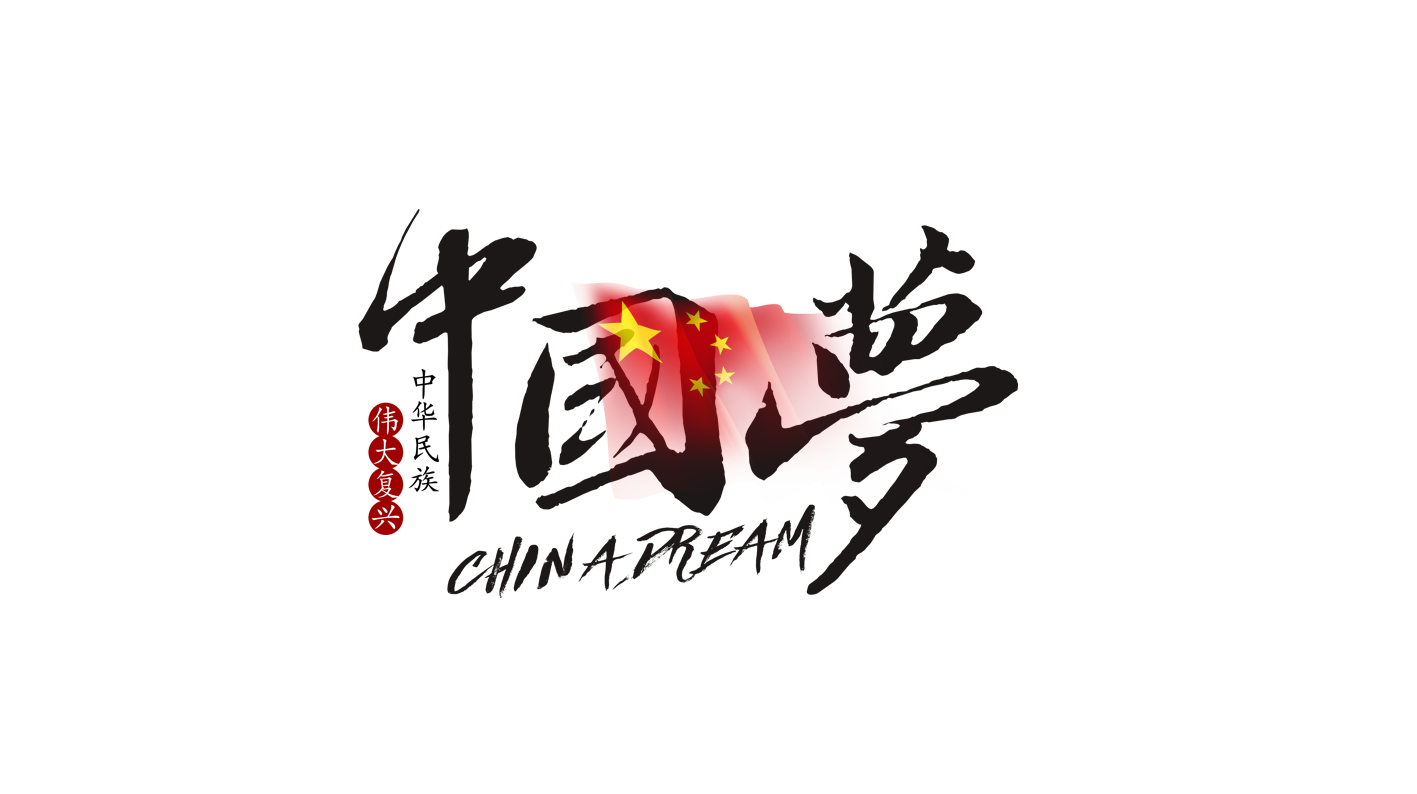 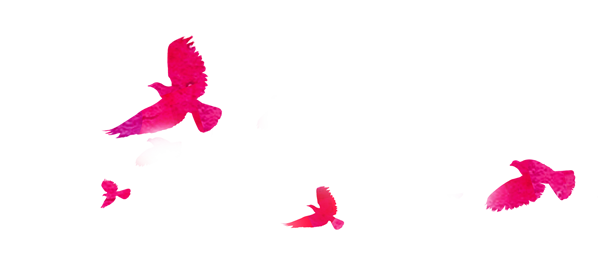 民族复兴中国梦
Professional custom all kinds of industry ppt template, this work belongs to fly impression design original, do not download after the network communication.
目  录  页
此处添加名称
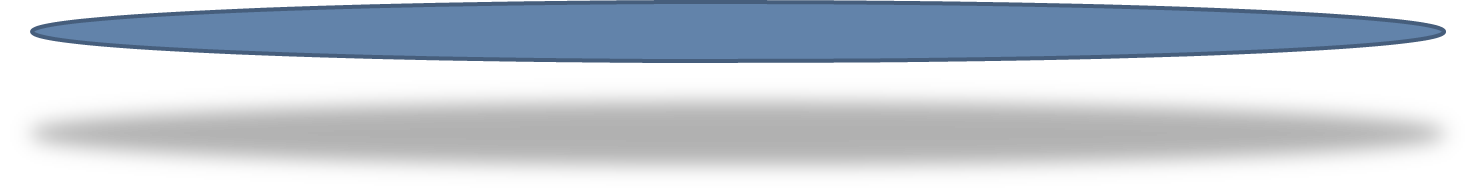 02
04
01
03
请在此处输入详细的文字介绍，表达主题的含义和内容，
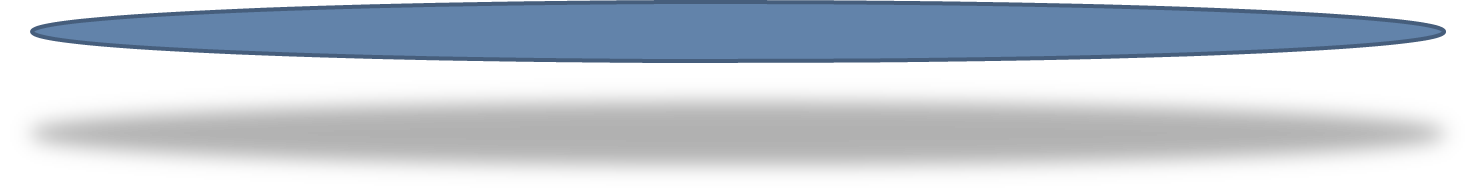 OPTION
OPTION
OPTION
OPTION
此处添加名称
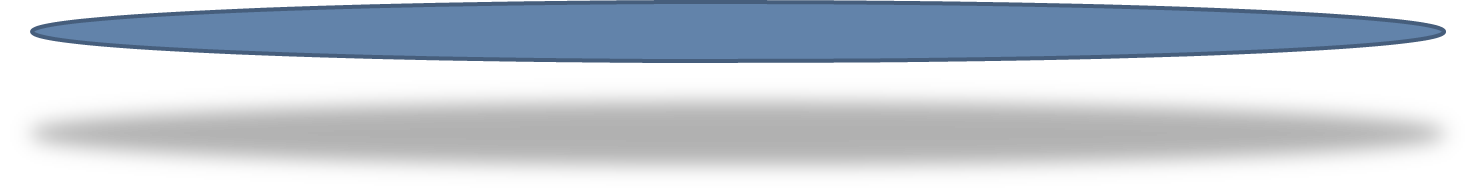 请在此处输入详细的文字介绍，表达主题的含义和内容，
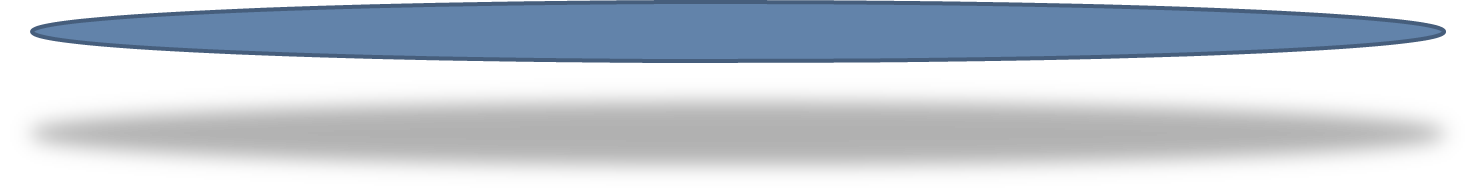 此处添加名称
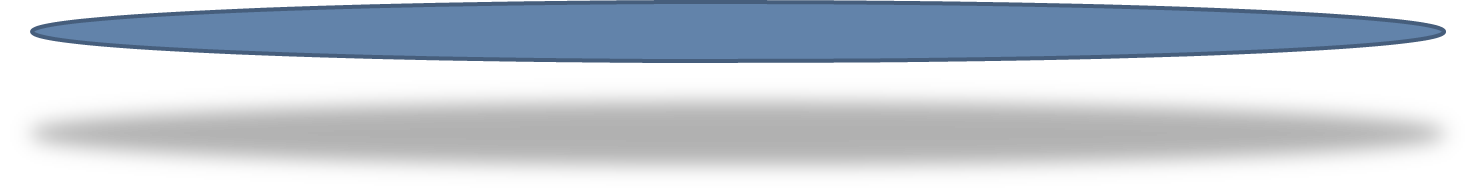 请在此处输入详细的文字介绍，表达主题的含义和内容，
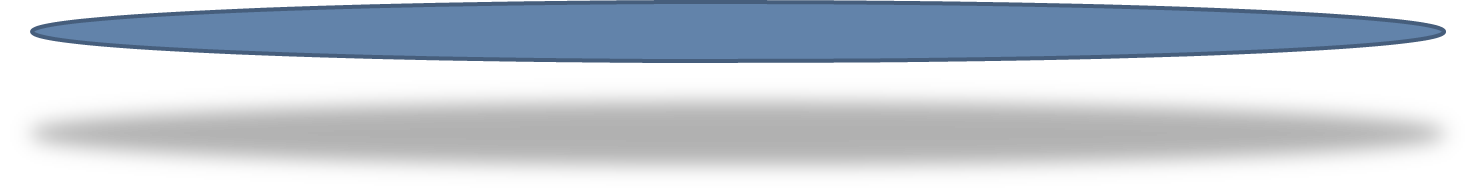 此处添加名称
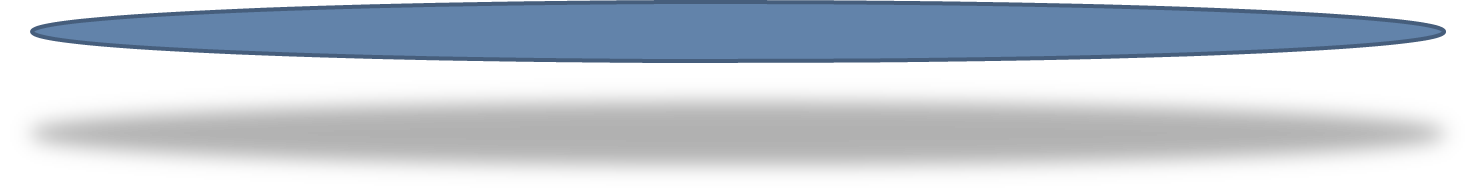 请在此处输入详细的文字介绍，表达主题的含义和内容，
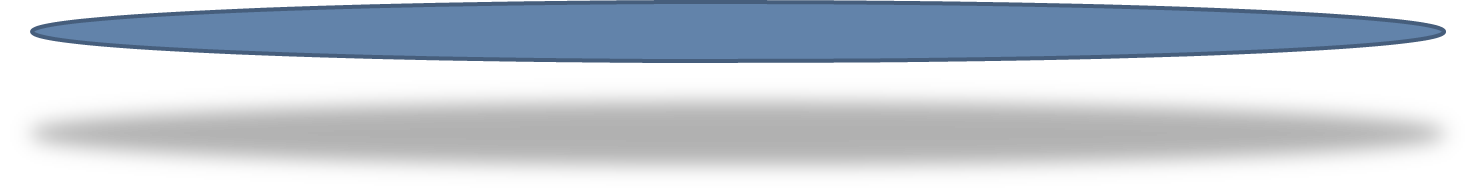 Part 01
点击此处编辑标题
Click here to edit the title
点击此处编辑标题
您的内容打在这里，或者通过复制您的文本后，在此框中选择粘贴，并选择只保留文字。在此录入上述图表的综合描述说明，在此录入上述图表的综合描述说明，在此录入上述图表的综合描述说明，在此录入上述图表的综合描述说明您的内容打在这里，或者通过复制您的文本后，在此框中选择粘贴，并选择只保留文字。在此录入上述图表的综合描述说明，在此录入上述图表的综合描述说明，在此录入上述图表的综合描述说明，在此录入上述图表的综合描述说明
01
您的内容打在这里，或者通过复制您的文本后，在此框中选择粘贴。您的内容打在这里，或者通过复制您的文本后，在此框中选择粘贴。
02
您的内容打在这里，或者通过复制您的文本后，在此框中选择粘贴。您的内容打在这里，或者通过复制您的文本后，在此框中选择粘贴。
03
您的内容打在这里，或者通过复制您的文本后，在此框中选择粘贴。您的内容打在这里，或者通过复制您的文本后，在此框中选择粘贴。
04
您的内容打在这里，或者通过复制您的文本后，在此框中选择粘贴。您的内容打在这里，或者通过复制您的文本后，在此框中选择粘贴。
单击此处添加名称
单击此处添加名称
单击此处添加名称
单击此处添加名称
单击此处添加名称
05
您的内容打在这里，或者通过复制您的文本后，在此框中选择粘贴。您的内容打在这里，或者通过复制您的文本后，在此框中选择粘贴。
点击此处编辑标题
单击此处可编辑内容单击此处可编辑内容单击此处可编辑内容
单击编辑标题
单击编辑标题
单击编辑标题
单击编辑标题
单击此处可编辑内容单击此处可编辑内容单击此处可编辑内容
单击此处可编辑内容单击此处可编辑内容单击此处可编辑内容
单击此处可编辑内容单击此处可编辑内容单击此处可编辑内容
点击此处编辑标题
01
02
单击编辑标题
单击编辑标题
单击编辑标题
单击编辑标题
单击此处可编辑内容单击此处可编辑内容单击此处可编辑内容
单击此处可编辑内容单击此处可编辑内容单击此处可编辑内容
单击此处可编辑内容单击此处可编辑内容单击此处可编辑内容
单击此处可编辑内容单击此处可编辑内容单击此处可编辑内容
04
03
点击此处编辑标题
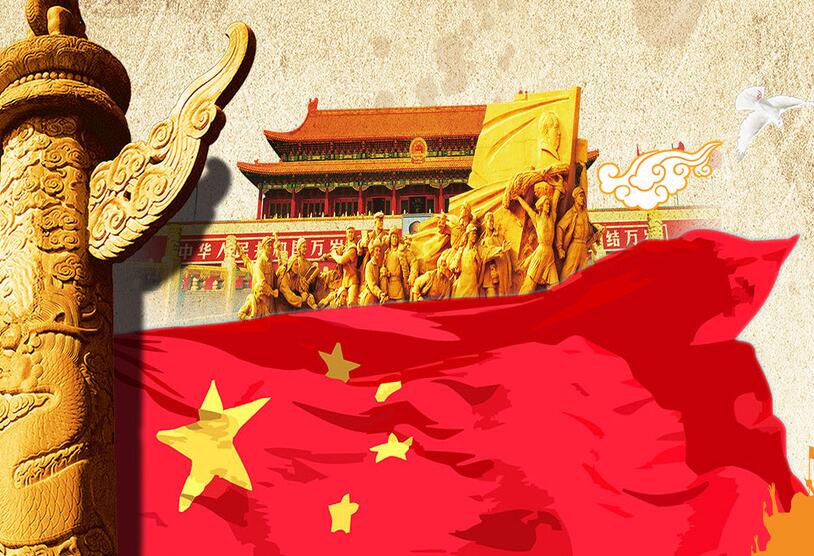 单击此处编辑内容单击此处编辑内容单击此处编辑内容单击此处编辑内容单击此处编辑内容单击此处编辑内容单击此处编辑内容单击此处编辑内容单击此处编辑内容单击此处编辑内容
点击此处编辑标题
单击编辑标题

单击此处可编辑内容
单击此处可编辑内容
单击此处可编辑内容
单击编辑标题

单击此处可编辑内容
单击此处可编辑内容
单击此处可编辑内容
单击编辑标题

单击此处可编辑内容
单击此处可编辑内容
单击此处可编辑内容
单击编辑标题

单击此处可编辑内容
单击此处可编辑内容
单击此处可编辑内容
Part 02
点击此处编辑标题
Click here to edit the title
点击此处编辑标题
Step03
Step02
Step01
03
单击此处可编辑内容单击此处可编辑内容单击此处可编辑内容
单击此处可编辑内容单击此处可编辑内容单击此处可编辑内容
单击此处可编辑内容单击此处可编辑内容单击此处可编辑内容
您的内容打在这里，或者通过复制您的文本后，在此框中选择粘贴，并选择只保留文字。在此录入上述图表的综合描述说明，在此录入上述图表的综合描述说明，在此录入上述图表的综合描述说明，在此录入上述图表的综合描述说明您的内容打在这里，或者通过复制您的文本后，在此框中选择粘贴，并选择只保留文字。在此录入上述图表的综合描述说明，在此录入上述图表的综合描述说明，在此录入上述图表的综合描述说明，在此录入上述图表的综合描述说明
02
01
01
您的内容打在这里，或者通过复制您的文本后，在此框中选择粘贴。您的内容打在这里，或者通过复制您的文本后，在此框中选择粘贴。
02
您的内容打在这里，或者通过复制您的文本后，在此框中选择粘贴。您的内容打在这里，或者通过复制您的文本后，在此框中选择粘贴。
03
您的内容打在这里，或者通过复制您的文本后，在此框中选择粘贴。您的内容打在这里，或者通过复制您的文本后，在此框中选择粘贴。
04
您的内容打在这里，或者通过复制您的文本后，在此框中选择粘贴。您的内容打在这里，或者通过复制您的文本后，在此框中选择粘贴。
05
您的内容打在这里，或者通过复制您的文本后，在此框中选择粘贴。您的内容打在这里，或者通过复制您的文本后，在此框中选择粘贴。
点击此处编辑标题
04
01
单击编辑标题
单击此处可编辑内容单击此处可编辑内容单击此处可编辑内容
02
单击编辑标题
单击此处可编辑内容单击此处可编辑内容单击此处可编辑内容
20%
03
单击编辑标题
单击此处可编辑内容单击此处可编辑内容单击此处可编辑内容
40%
60%
单击编辑标题
单击此处可编辑内容单击此处可编辑内容单击此处可编辑内容
80%
点击此处编辑标题
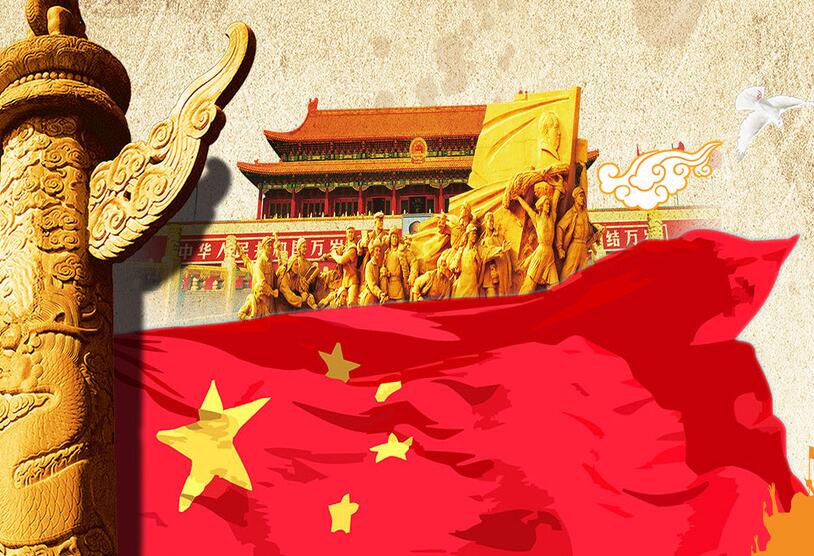 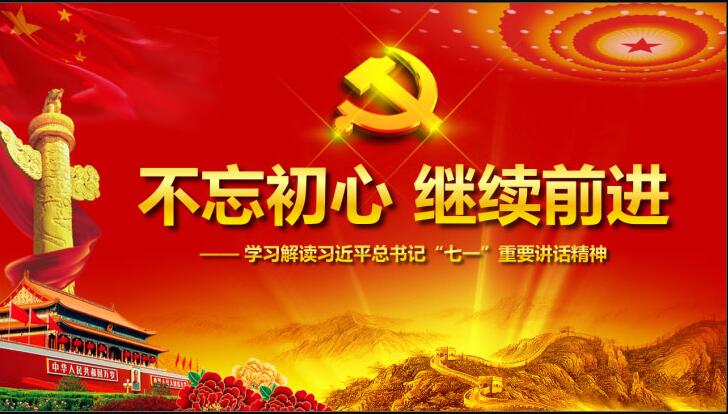 单击此处编辑内容单击此处编辑内容单击此处编辑内容
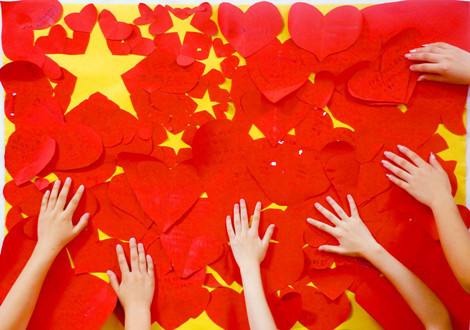 单击此处编辑内容单击此处编辑内容单击此处编辑内容
单击此处编辑内容单击此处编辑内容单击此处编辑内容
点击此处编辑标题
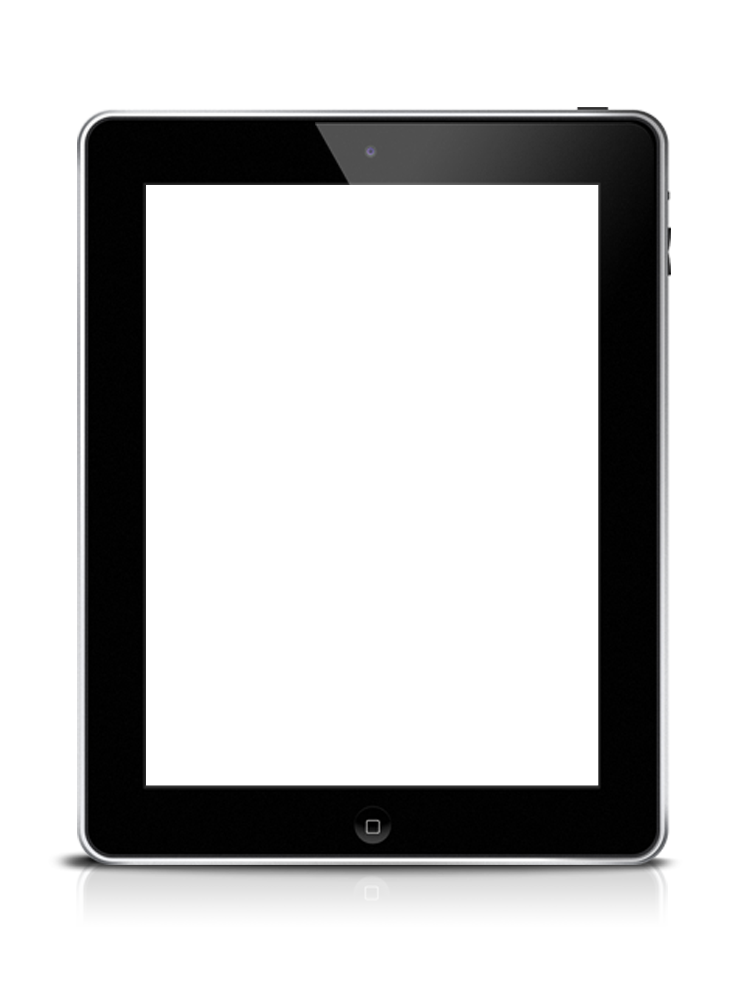 添加标题文字
添加标题文字
01
03
在此录入上述图表的综合说明，在此录入上述图表的综合描述说明。
在此录入上述图表的综合说明，在此录入上述图表的综合描述说明。
添加标题文字
添加标题文字
02
04
在此录入上述图表的综合说明，在此录入上述图表的综合描述说明。
在此录入上述图表的综合说明，在此录入上述图表的综合描述说明。
在此录入上述图表的综合说明，在此录入上述图表的综合描述说明。在此录入上述图表的综合说明，在此录入上述图表的综合描述说明。在此录入上述图表的综合说明，在此录入上述图表的综合描述说明。在此录入上述图表的综合说明，在此录入上述图表的综合描述说明。
点击此处编辑标题
在此录入上述图表的综合说明，在此录入上述图表的综合描述说明。在此录入上述图表的综合说明，在此录入上述图表的综合描述说明。
添加文字标题
01
在此录入上述图表的综合说明，在此录入上述图表的综合描述说明。
添加文字标题
02
在此录入上述图表的综合说明，在此录入上述图表的综合描述说明。
Part 03
点击此处编辑标题
Click here to edit the title
点击此处编辑标题
点击输入标题
在此输入详细文字介绍，
和详细信息。
点击输入标题
在此输入详细文字介绍，
和详细信息。
点击输入标题
在此输入详细文字介绍，
和详细信息。
点击输入标题
在此输入详细文字介绍，
和详细信息。
点击此处编辑标题
请在这里做详细的文字说明，表达图表的含义。请在这里做详细的文字说明，表达图表的含义。请在这里
做详细的文字说明，表达图表的含义。请在这里做详细的文字说明，表达图表的含义。请在这里做详细的
文字说明，表达图表的含义。请在这里做详细的文字说明，表达图表的含义。
单击此处
添加名称
单击此处
添加名称
单击此处
添加名称
点击输入简要文字内容
文字内容需概括精炼。
点击输入简要文字内容
文字内容需概括精炼。
点击输入简要文字内容
文字内容需概括精炼。
点击此处编辑标题
单击此处
添加名称
单击此处
添加名称
单击此处
添加名称
03
Process Creative
单击此处
添加名称
Test
Imperdiet nec, imperdiet iaculis lorem ipsum.
02
04
01
05
点击此处编辑标题
单击此处添加名称
单击此处添加名称
Imperdiet iaculis, ipsum. Sed  mauris Integer sed aliquam.
单击此处添加名称
您的内容打在这里，或者通过复制您的文本后，在此框中选择粘贴，并选择只保留文字。在此录入上述图表的综合描述说明，在此录入上述图表的综合描述说明，在此录入上述图表的综合描述说明，在此录入上述图表的综合描述说明
05
04
03
02
01
单击此处添加名称
单击此处添加名称
您的内容打在这里，或者通过复制您的文本后，在此框中选择粘贴，并选择只保留文字。在此录入上述图表的综合描述说明，在此录入上述图表的综合描述说明，在此录入上述图表的综合描述说明，在此录入上述图表的综合描述说明
单击此处添加名称
点击此处编辑标题
您的内容打在这里，或者通过复制您的文本后，在此框中选择粘贴。您的内容打在这里，或者通过复制您的文本后，在此框中选择粘贴。
您的内容打在这里，或者通过复制您的文本后，在此框中选择粘贴。您的内容打在这里，或者通过复制您的文本后，在此框中选择粘贴。
您的内容打在这里，或者通过复制您的文本后，在此框中选择粘贴。您的内容打在这里，或者通过复制您的文本后，在此框中选择粘贴。
您的内容打在这里，或者通过复制您的文本后，在此框中选择粘贴。您的内容打在这里，或者通过复制您的文本后，在此框中选择粘贴。
Part 04
点击此处编辑标题
Click here to edit the title
点击此处编辑标题
您的内容打在这里，或者通过复制您的文本后，在此框中选择粘贴，并选择只保留文字。在此录入上述图表的综合描述说明，在此录入上述图表的综合描述说明，在此录入上述图表的综合描述说明，在此录入上述图表的综合描述说明
您的内容打在这里，或者通过复制您的文本后，在此框中选择粘贴，并选择只保留文字。在此录入上述图表的综合描述说明，在此录入上述图表的综合描述说明，在此录入上述图表的综合描述说明，在此录入上述图表的综合描述说明
01
您的内容打在这里，或者通过复制您的文本后，在此框中选择粘贴。您的内容打在这里，或者通过复制您的文本后，在此框中选择粘贴。
02
您的内容打在这里，或者通过复制您的文本后，在此框中选择粘贴。您的内容打在这里，或者通过复制您的文本后，在此框中选择粘贴。
03
您的内容打在这里，或者通过复制您的文本后，在此框中选择粘贴。您的内容打在这里，或者通过复制您的文本后，在此框中选择粘贴。
点击此处编辑标题
您的内容打在这里，或者通过复制您的文本后，在此框中选择粘贴，并选择只保留文字。在此录入上述图表的综合描述说明，在此录入上述图表的综合描述说明，在此录入上述图表的综合描述说明，在此录入上述图表的综合描述说明
您的内容打在这里，或者通过复制您的文本后，在此框中选择粘贴，并选择只保留文字。在此录入上述图表的综合描述说明，在此录入上述图表的综合描述说明，在此录入上述图表的综合描述说明，在此录入上述图表的综合描述说明
您的内容打在这里，或者通过复制您的文本后，在此框中选择粘贴，并选择只保留文字。在此录入上述图表的综合描述说明，在此录入上述图表的综合描述说明，在此录入上述图表的综合描述说明，在此录入上述图表的综合描述说明
您的内容打在这里，或者通过复制您的文本后，在此框中选择粘贴，并选择只保留文字。在此录入上述图表的综合描述说明，在此录入上述图表的综合描述说明，在此录入上述图表的综合描述说明，在此录入上述图表的综合描述说明
01
02
03
04
点击此处编辑标题
您的内容打在这里，或者通过复制您的文本后，在此框中选择粘贴，并选择只保留文字。在此录入上述图表的综合描述说明，在此录入上述图表的综合描述说明，在此录入上述图表的综合描述说明，在此录入上述图表的综合描述说明
100%
80%
60%
40%
20%
单击此处添加名称
单击此处添加名称
单击此处添加名称
单击此处添加名称
谢谢观看
Thanks for watching